Lagezentrum – Internationale Kommunikation
25. Februar 2022
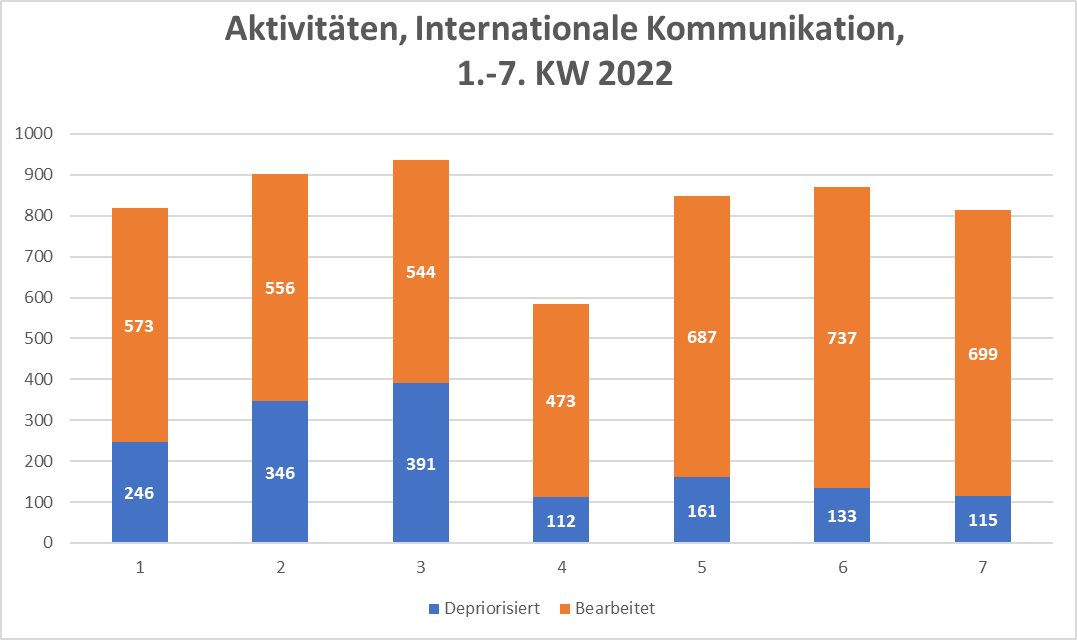 Ca. 66% aus Ausland; 74% aus Ö, 9% Polen, 5% CH
Ende 2. KW,  Sa 15.01.2022, Depriorisierung int. KoNa
Anzahl Aktivitäten
2020-2022: ca. 350 Aktivitäten/Woche
473
(42%)
(38%)
(30%)
(19%)
(15%)
(14%)
(19%)
Kalenderwoche 2022
25.02.2022
2
[Speaker Notes: Quelle: Lagebericht (aktuelle Automatisierung)]
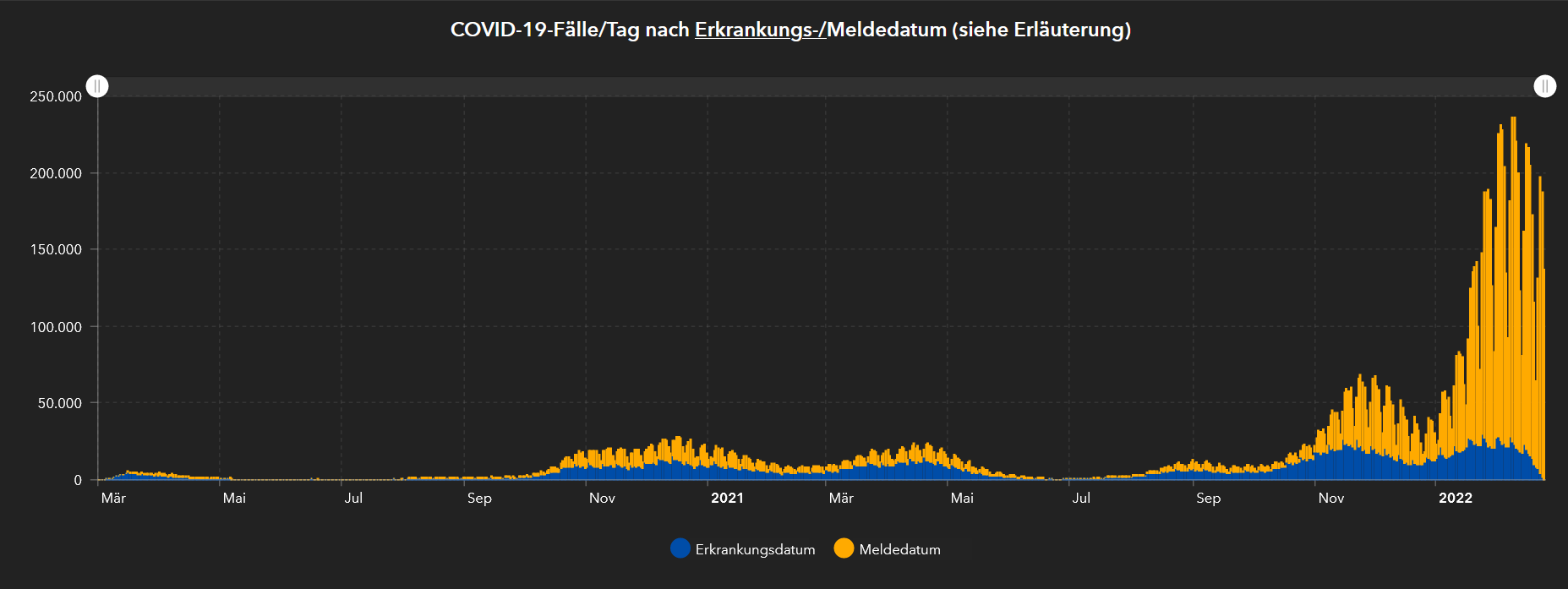 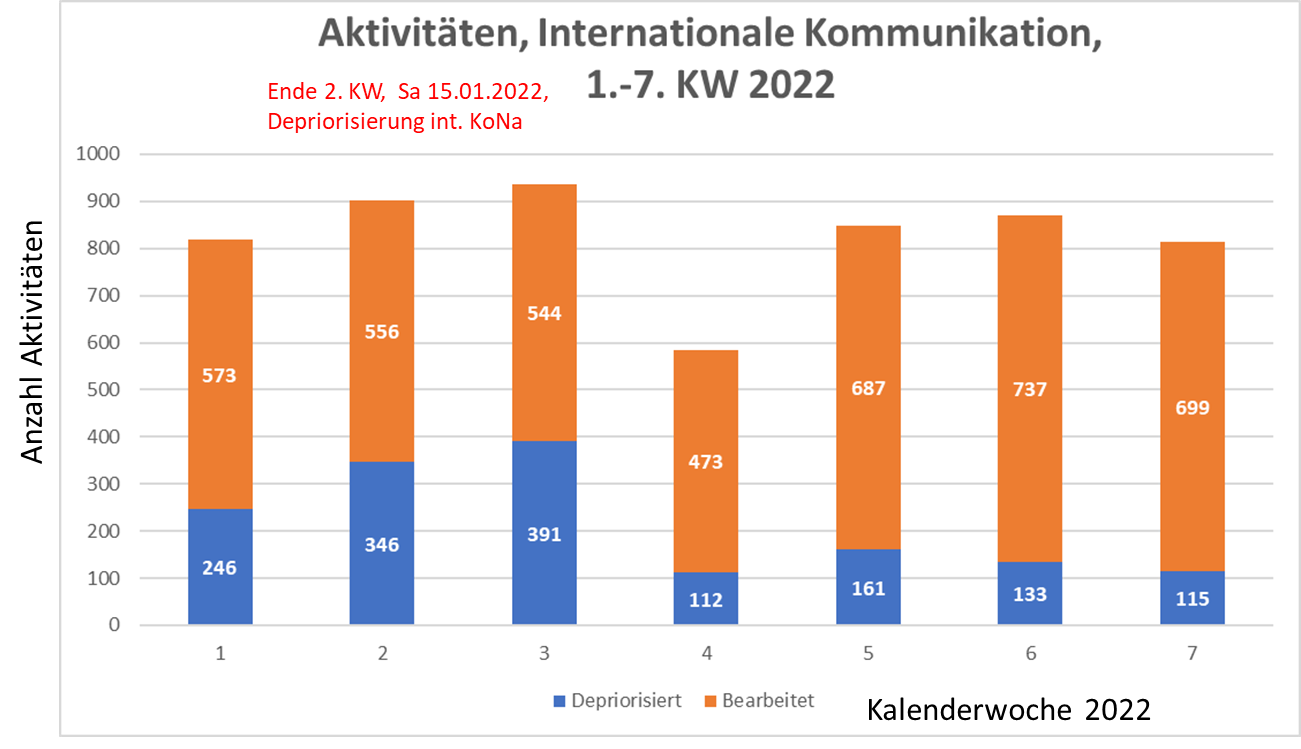 25.02.2022
3